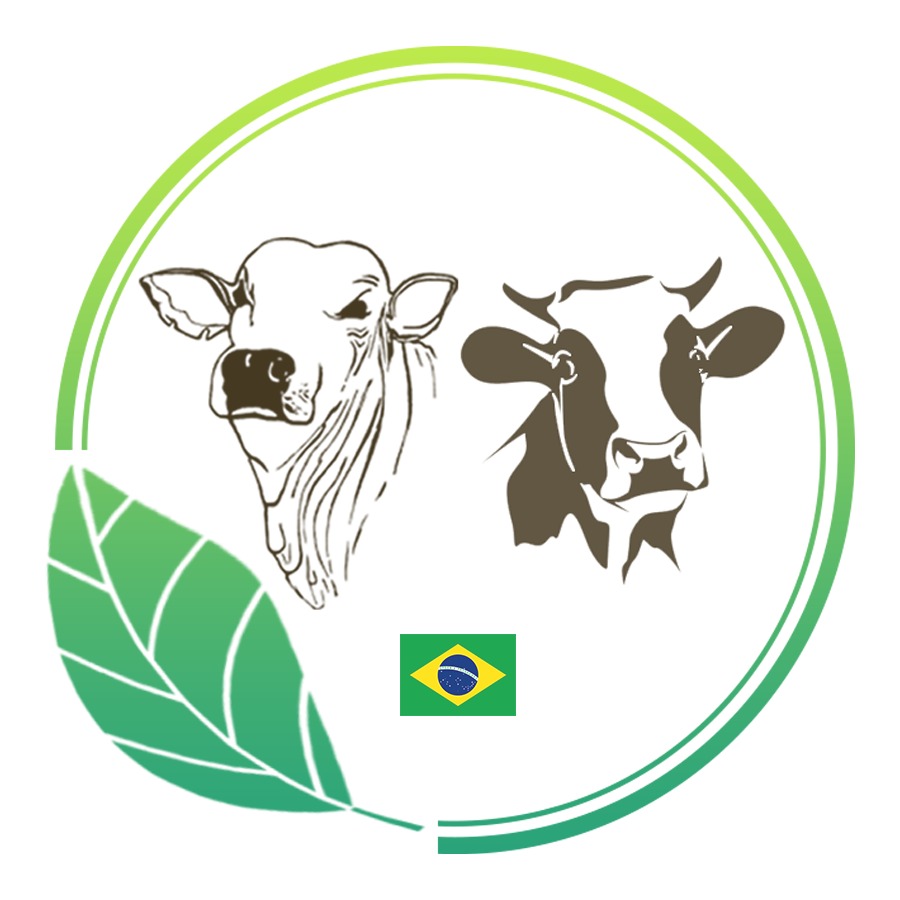 Título do Trabalho
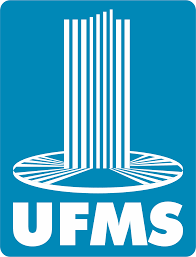 Pedro Moreira dos SANTOS*1, Joana OLIVEIRA2, Joaquim da SILVA2
*autor para correspondência: santos@exemplomail.com
1Faculdades Associadas de Uberaba, Uberaba, Minas Gerais, Brasil
2Instituto Federal do Triângulo Mineiro, Uberaba, Minas Gerais, Brasil
Área:
INTRODUÇÃO
RESULTADOS E DISCUSSÃO
MATERIAL E MÉTODOS
CONCLUSÃO
REFERÊNCIAS
AGRADECIMENTOS